Wives, in the same way submit yourselves to your own husbands so that, if any of them do not believe the word, they may be won over without words by the behaviour of their wives, when they see the purity and reverence of your lives. Your beauty should not come from outward adornment, such as elaborate hairstyles and the wearing of gold jewelry or fine clothes. Rather, it should be that of your inner self, the unfading beauty of a gentle and quiet spirit, which is of great worth in God’s sight. For this is the way the holy women of the past who put their hope in God used to adorn themselves. They submitted themselves to their own husbands, like Sarah, who obeyed Abraham and called him her lord. You are her daughters if you do what is right and do not give way to fear.
Husbands, in the same way be considerate as you live with your wives, and treat them with respect as the weaker partner and as heirs with you of the gracious gift of life, so that nothing will hinder your prayers.
                                                                                      ( 1 Peter 3:1-7)
Do not be yoked together with unbelievers. For what do righteousness and wickedness have in common? Or what fellowship can light have with darkness? What harmony is there between Christ and Belial? Or what does a believer have in common with an unbeliever?  (2 Cor.6:14,15)
Wives, in the same way submit yourselves to your own husbands so that, if any of them do not believe the word, they may be won over without words by the behaviour of their wives, when they see the purity and reverence of your lives. ( 1 Peter 3:1,2)
‘the unfading beauty of a gentle and quiet spirit, which is of great worth in God's sight’
                                    (v.4)
Sarah laughed to herself as she thought, "After I am worn out and my master is old, will I now have this pleasure?" Then the Lord said to Abraham, "Why did Sarah laugh and say, 'Will I really have a child, now that I am old?' Is anything too hard for the Lord? I will return to you at the appointed time next year and Sarah will have a son." Sarah was afraid, so she lied and said, "I did not laugh." But he said, "Yes, you did laugh."  (Gen.18)
Prov.31:10-31 – ‘of noble character’ (10), ‘hard-working’ (15), ‘wise’ (16), ‘generous’ (20). Here the same contrast is made between outward and inward beauty. The state of a woman’s spirit is what really counts. v.30 ‘Charm is deceptive, and beauty is fleeting; but a woman who fears the Lord is to be praised.’
1 Sam. 16:7 ‘Man looks at the outward appearance, but the Lord looks at the heart.’
Husbands, in the same way be considerate as you live with your wives, and treat them with respect as the weaker partner and as heirs with you of the gracious gift of life, so that nothing will hinder your prayers.
                                          (verse 7)
Finally, all of you, be like-minded, be sympathetic, love as brothers, be compassionate and humble. Do not repay evil with evil or insult with insult. On the contrary, repay evil with blessing, because to this you were called so that you may inherit a blessing. For,
“Whoever would love life    and see good daysmust keep their tongue from evil    and their lips from deceitful speech.They must turn from evil and do good;    they must seek peace and pursue it.
 For the eyes of the Lord are on the righteous    and his ears are attentive to their prayer,but the face of the Lord is against those who do evil.”
                                                                                                               (verses 8-12)
Love as brothers (philadelphoi) 
‘Band of Brothers’ (D Day)
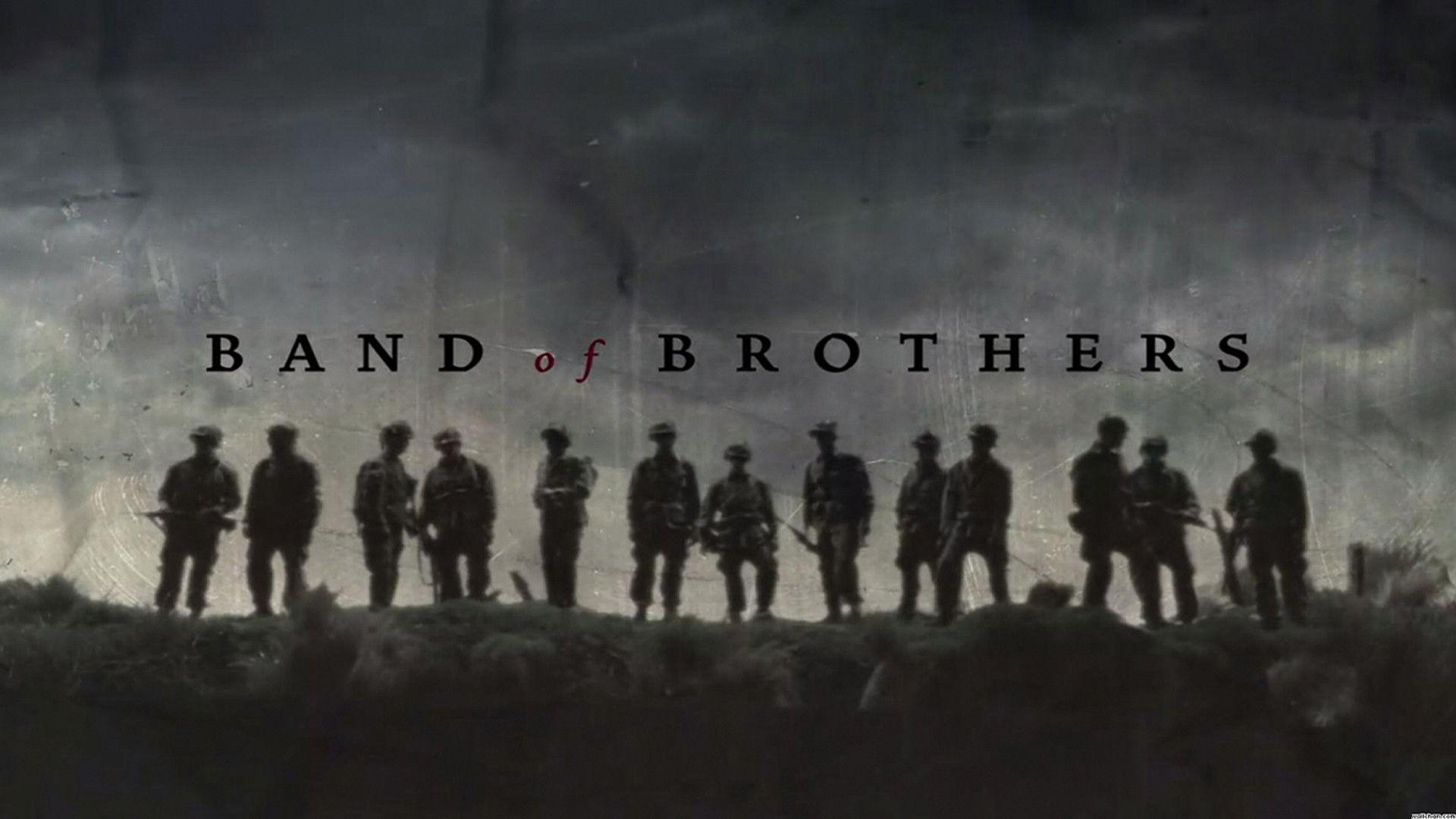 Who is going to harm you if you are eager to do good? But even if you should suffer for what is right, you are blessed. “Do not fear their threats; do not be frightened.” But in your hearts revere Christ as Lord. Always be prepared to give an answer to everyone who asks you to give the reason for the hope that you have. But do this with gentleness and respect, keeping a clear conscience, so that those who speak maliciously against your good behaviour in Christ may be ashamed of their slander. For it is better, if it is God’s will, to suffer for doing good than for doing evil.  (verses 13-17)
Fan into flame the gift of God, which is in you through the laying on of my hands. For God did not give us a spirit of timidity, but a spirit of power, of love and of self-discipline (2Tim.1:6,7)
For Christ also suffered for sins once for all, the righteous for the unrighteous, to bring you to God. He was put to death in the body but made alive in the Spirit. After being made alive, he went and made proclamation to the imprisoned spirits— to those who were disobedient long ago when God waited patiently in the days of Noah while the ark was being built. In it only a few people, eight in all, were saved through water, and this water symbolizes baptism that now saves you also—not the removal of dirt from the body but the pledge of a clear conscience toward God. It saves you by the resurrection of Jesus Christ,  who has gone into heaven and is at God’s right hand—with angels, authorities and powers in submission to him. (verses 18-22)
once for all (verse 18)
‘’
‘ephapax’ means that what Christ did never needs to be repeated. 
As the Book of Common Prayer puts it: ‘He offered ‘a full, perfect and sufficient sacrifice, oblation and satisfaction for the sins of the whole world’.
For Christ also suffered for sins once for all, the righteous for the unrighteous, to bring you to God. He was put to death in the body but made alive in the Spirit. After being made alive, he went and made proclamation to the imprisoned spirits— to those who were disobedient long ago when God waited patiently in the days of Noah while the ark was being built. In it only a few people, eight in all, were saved through water, and this water symbolizes baptism that now saves you also—not the removal of dirt from the body but the pledge of a clear conscience toward God. It saves you by the resurrection of Jesus Christ,  who has gone into heaven and is at God’s right hand—with angels, authorities and powers in submission to him. (verses 18-22)
The people said to Peter and the other apostles, “Brothers, what shall we do?” Peter replied, “Repent and be baptised, every one of you, in the name of Jesus Christ for the forgiveness of your sins. And you will receive the gift of the Holy Spirit.”’
(Acts 2:37-38)
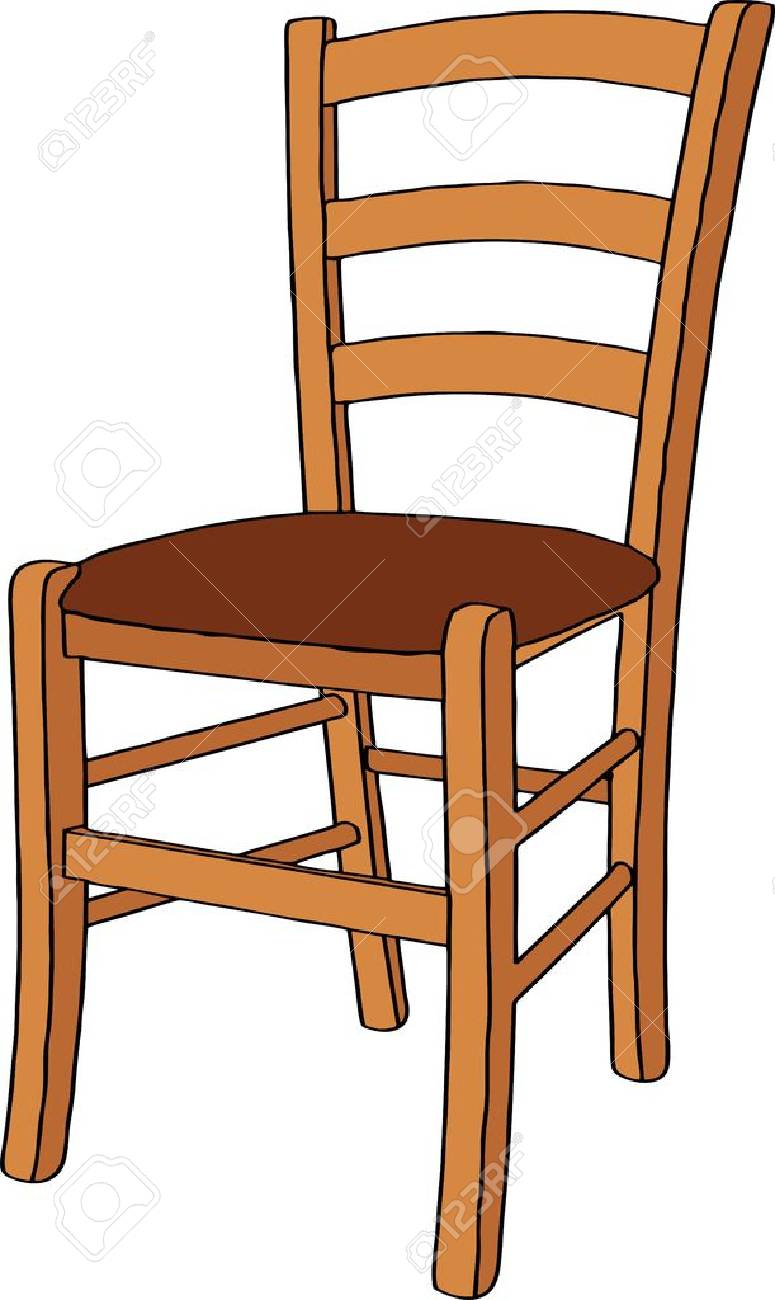